Красная книга Калмыкии
В неё занесены редкие и исчезающие виды птиц Калмыкии
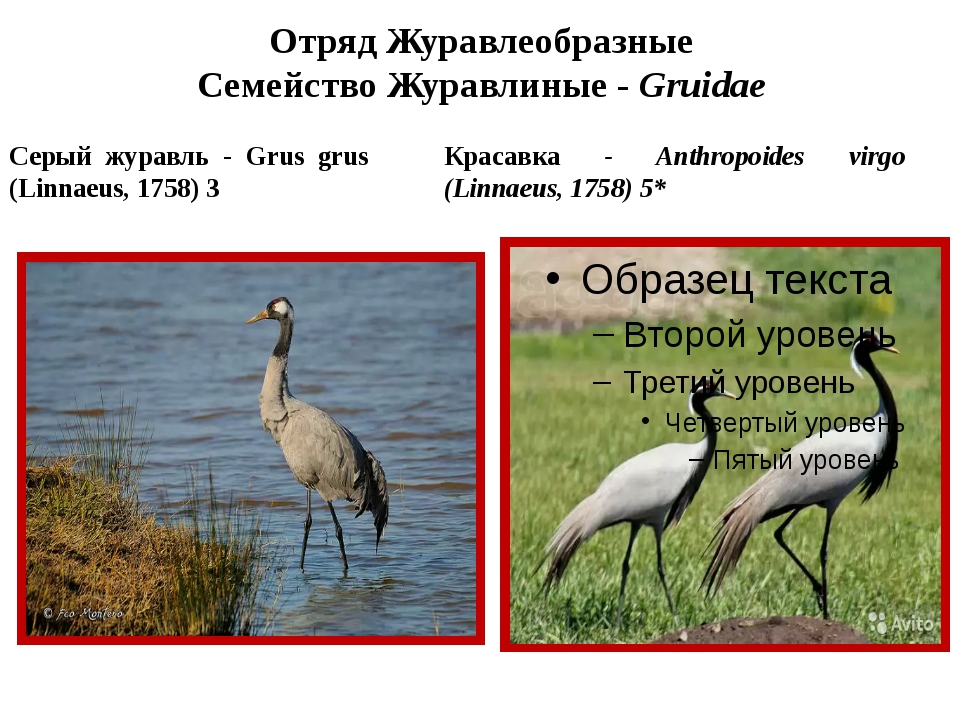 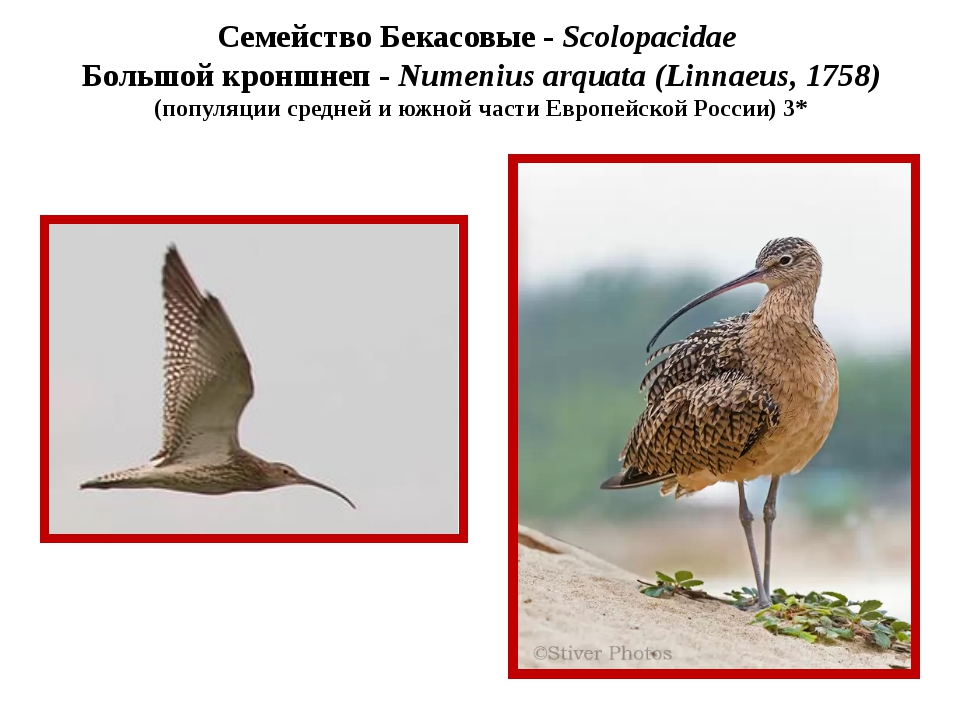 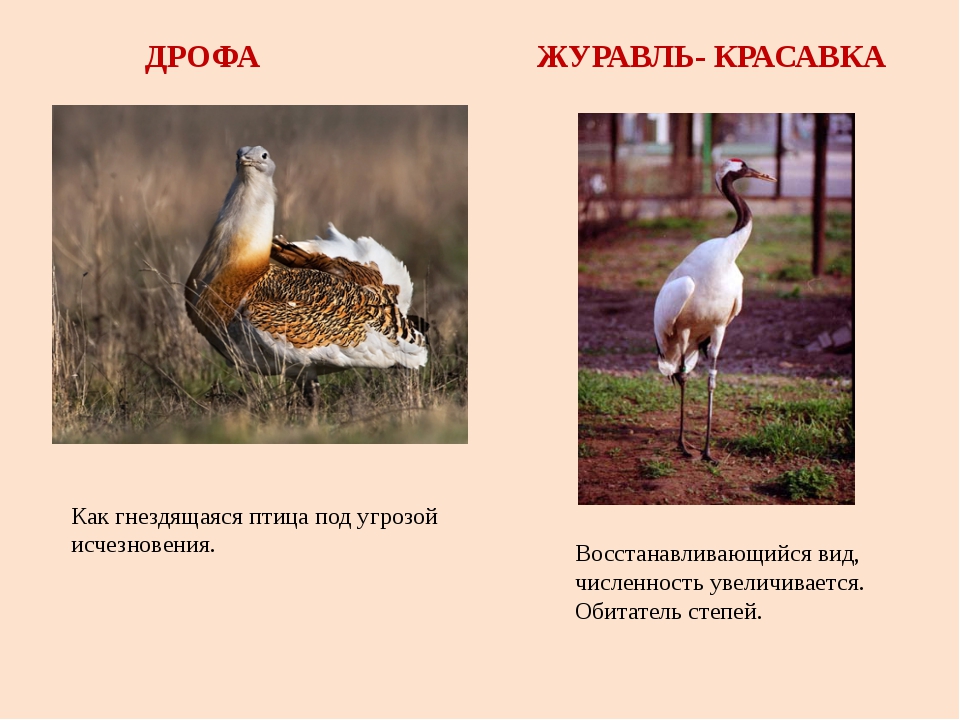 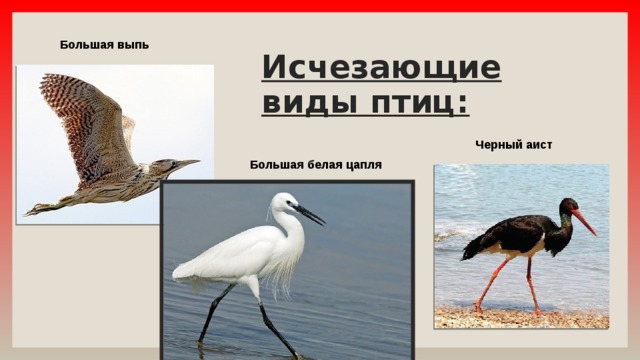 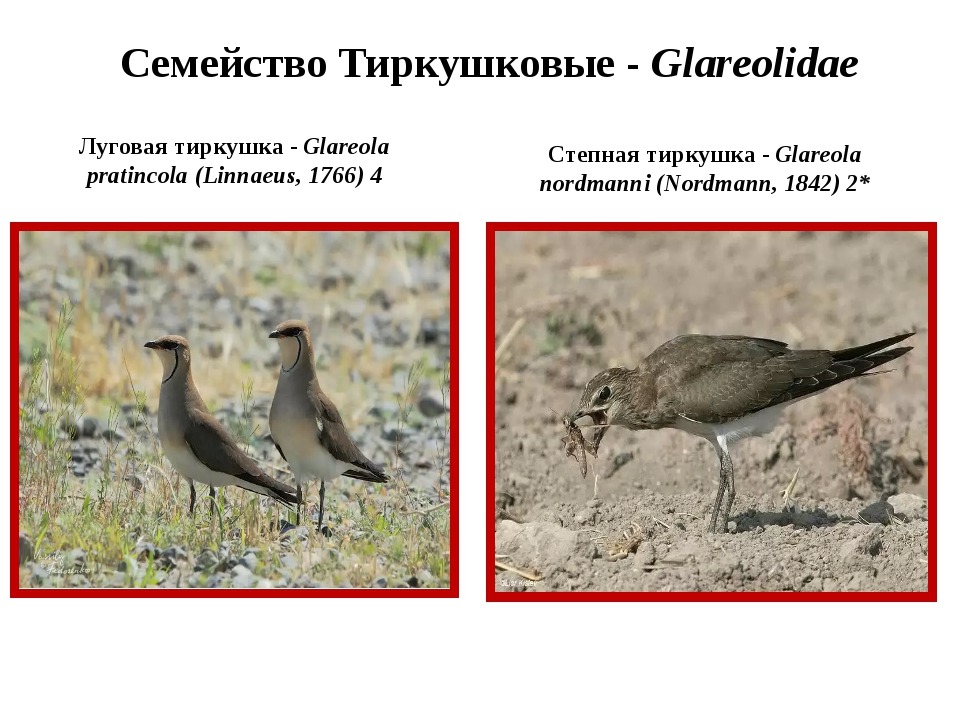 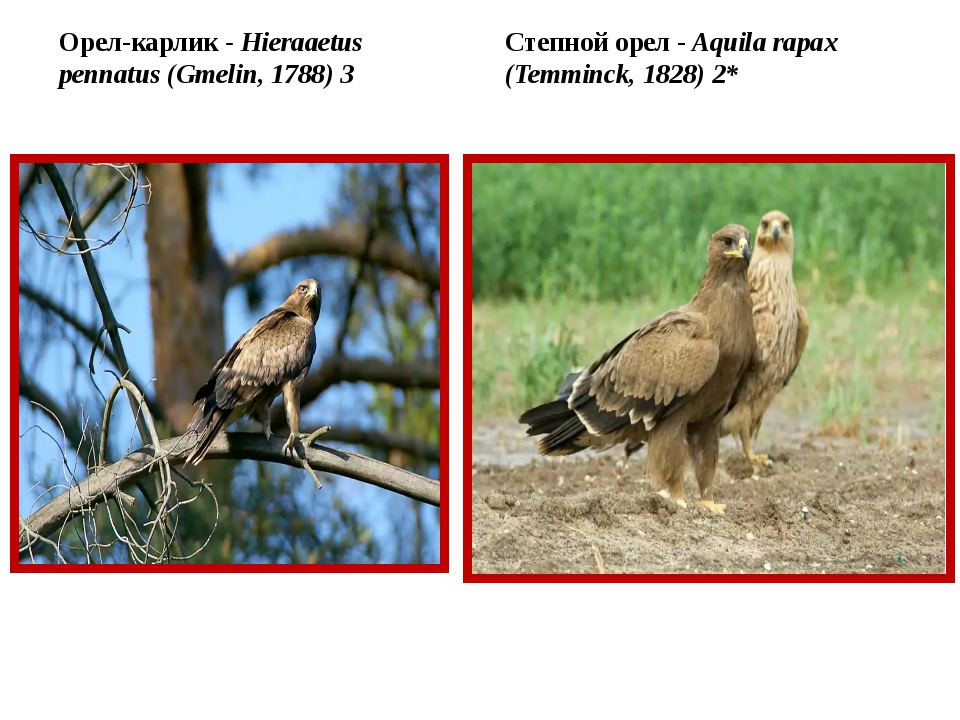 БЕЛОГОЛОВЫЙ     ЧЁРНЫЙ ГРИФСИП
СТРЕПЕТ                 ФИЛИН
МРАМОРНЫЙ          САВКАЧИРОК
КАРАВАЙКА            КОЛПИЦА
ЖУРАВЛЬ-            МАЛЫЙ ЛЕБЕДЬ КРАСАВКА